COMP6049Quantitative and Qualitative methods
Week 1 – methods and methodologies
Dr Su White, Learning Societies Lab, ECS
COMP6049 Quantitative & Qualitative Research W1 - Methods and Methodologies
Some thoughts for this lecture
What do we mean by methods and methodologies?
What do we understand about the differences between disciplines?
How do disciplinary differences affect research practices?
COMP6049 Quantitative & Qualitative Research W1 - Methods and Methodologies
…or
Its time I found out about methodologies, methods, and…
Theory
Ontology
Epistemology
Positivism; interpretivism; constructionism; critical approaches
3
Modus operandi
I may skip over some slides
I expect all of us to think, reflect, learn
I expect you to go away and do some more reading
I hope you can link what you learn in this class with other parts of the Web Science masters
I rely on you playing an active part in the class
COMP6049 Quantitative & Qualitative Research W1 - Methods and Methodologies
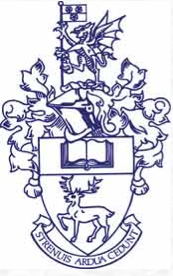 What is research
COMP6049 Quantitative & Qualitative Research W1 - Methods and Methodologies
How do we do research?
What do you think?
COMP6049 Quantitative & Qualitative Research W1 - Methods and Methodologies
Back to the question…What is research?
The University of Southampton is a research-led institution … active research environment…  committed to:
The advancement of knowledge through critical and independent scholarship and research of international significance
The communication of knowledge in an active learning environment involving staff at the forefront of their disciplines
The application of knowledge for the benefit of society, both directly and by collaborations with other organisations
COMP6049 Quantitative & Qualitative Research W1 - Methods and Methodologies
Method and Methodology
Method
the tools, techniques and instruments of (scientific) investigation
Methodology
the principles that determine how such tools are deployed and interpreted. 
A body of practices, procedures, assumptions and rules used by those who work in a discipline or engage in an inquiry;
 an acknowledged, defined or recognised  set of working methods
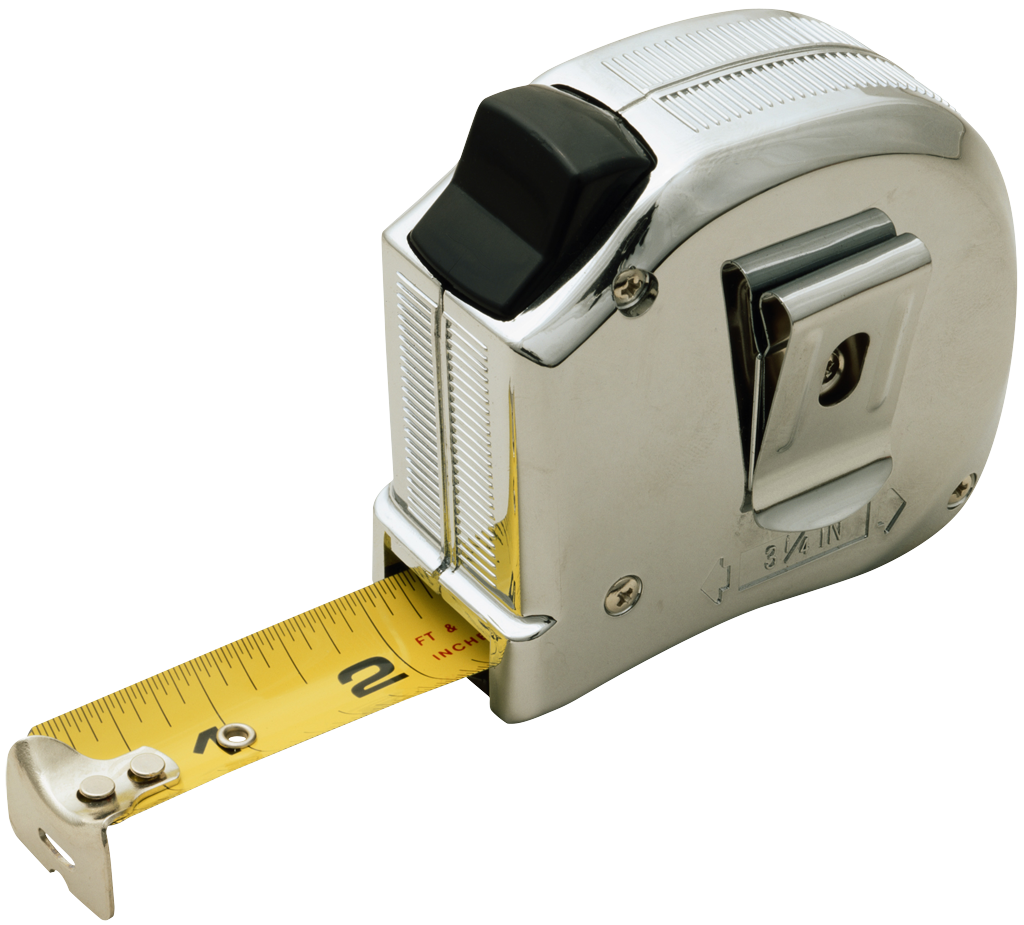 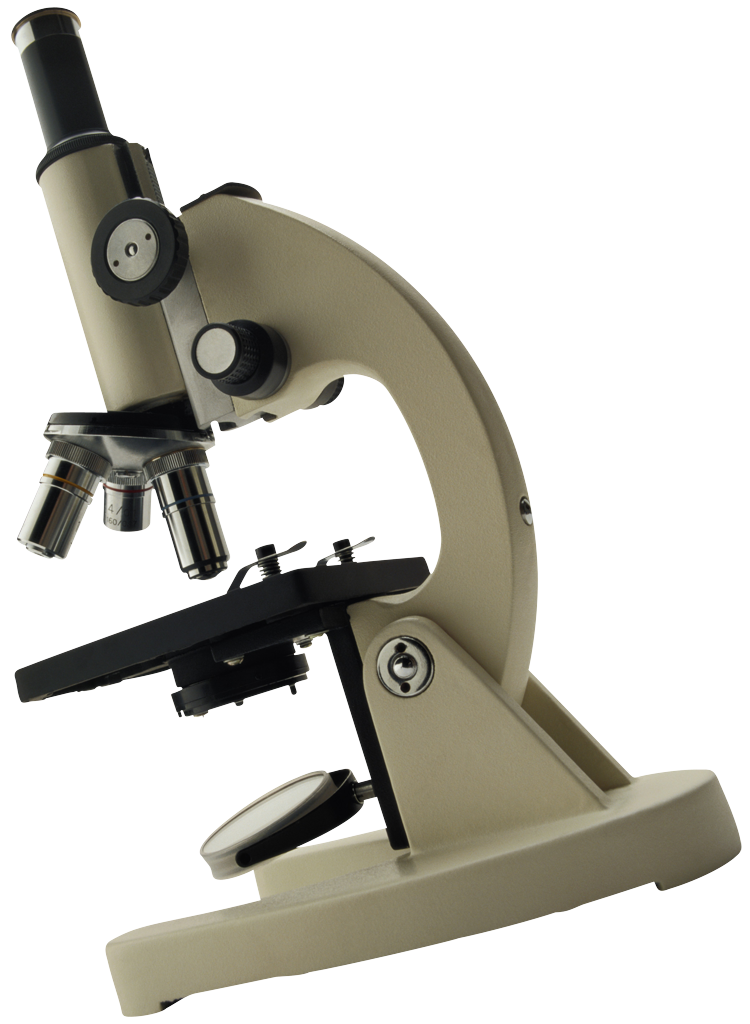 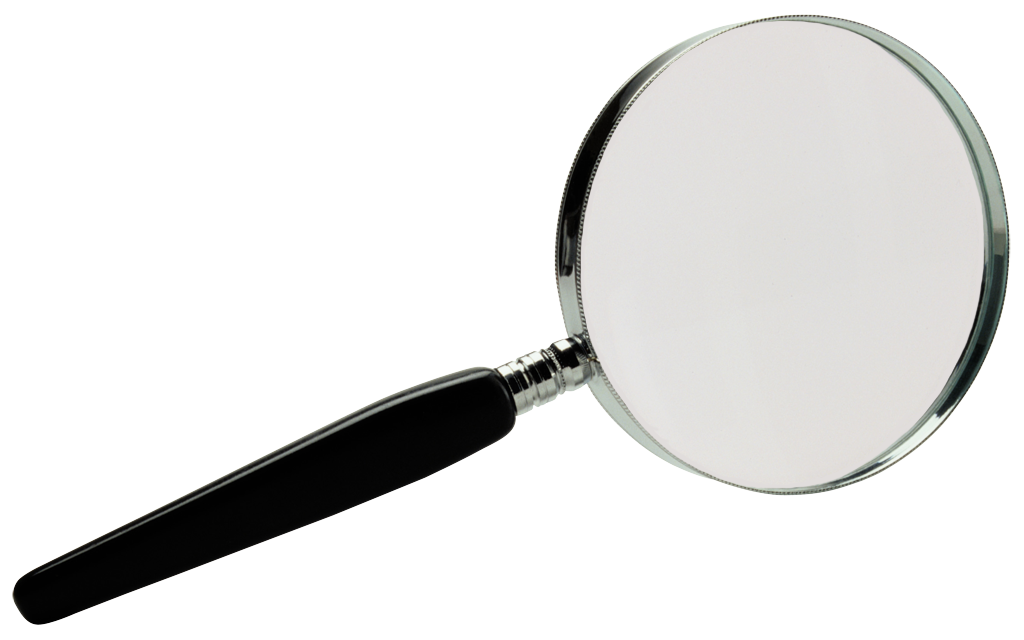 COMP6049 Quantitative & Qualitative Research W1 - Methods and Methodologies
Quick check…
What research methods can you name?
How many of them can you describe?
COMP6049 Quantitative & Qualitative Research W1 - Methods and Methodologies
Exercise: research abstracts
Skim read the abstract you have been given and briefly discuss with the person next to you the following 

What kind of science is this ?
What methods were used ?
Did you like this paper and want to read more?
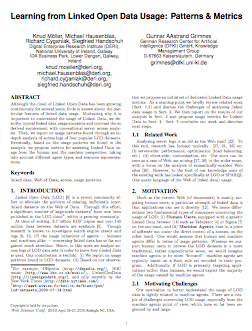 10
You can look at the full set of examples on edshare accessed via the module pages
Theory: defining our terms
Structures how we look at the world (to understand, explain or predict) 
Research is theory dependent (but sometimes this is not acknowledged) 
macro (large scale) – frames questions about the way the world is and how people/phenomena behave  e.g. Big bang theory in astronomy or Marxism in social and political science 
middle range – links empirical research to theoretical concepts to generate hypotheses/questions e.g. Theory of Planned Behaviour (e.g. my intention to stop smoking (a behaviour) is a function of my attitudes (positive or negative)  towards that behaviour, my subjective norms (what I think others think about it) and my perception of control (how easy it is for me to quit)? 
micro (small scale) – how people make sense of everyday interactions e.g. stigma (people’s reaction ‘spoils’ normal identity) 
What is the difference between theory and theoretical approach?
11
approaches
measure
observe
model
experiment
investigate
theorise
test
COMP6049 Quantitative & Qualitative Research W1 - Methods and Methodologies
Some research methods
Ethnographic study
Interview
Survey
Case study
Meta analysis
Mixed methods
Action research
Focus
group
Nominal
group
Network
analysis
Simulation
Observation
COMP6049 Quantitative & Qualitative Research W1 - Methods and Methodologies
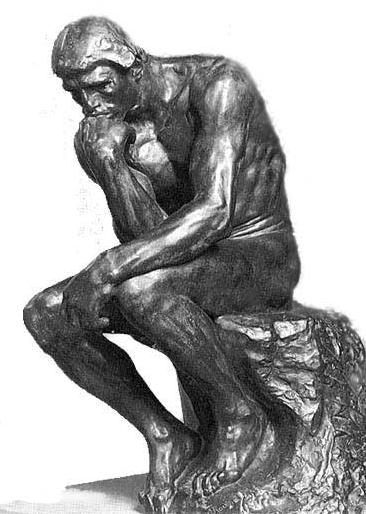 Quick reflection…
Is all research the same?


How would you describe the approach to research in the subject specialism of your first degree?
Do you think all people experience the same approaches?
COMP6049 Quantitative & Qualitative Research W1 - Methods and Methodologies
Introducing the classic abstract*
This is the way the world is
This is what is wrong with the world
Here is my startling/interesting idea
This is what I found

*Ala OOPSLA
(and we will return to discuss that)
COMP6049 Quantitative & Qualitative Research W1 - Methods and Methodologies
This is the way the world is
But…

How do we know the way the world is?
How do we explore our assertions?
How do we communicate this?
COMP6049 Quantitative & Qualitative Research W1 - Methods and Methodologies
Enter disciplinary differences
Some indicative areas
COMP6049 Quantitative & Qualitative Research W1 - Methods and Methodologies
COMP6049 Quantitative & Qualitative Research W1 - Methods and Methodologies
Different disciplines and world views
COMP6049 Quantitative & Qualitative Research W1 - Methods and Methodologies
Disciplines implicated in web science
Computer science
Sociology
Economics
Psychology
Law
Criminology
Politics 
++

Can you define these disciplines ?
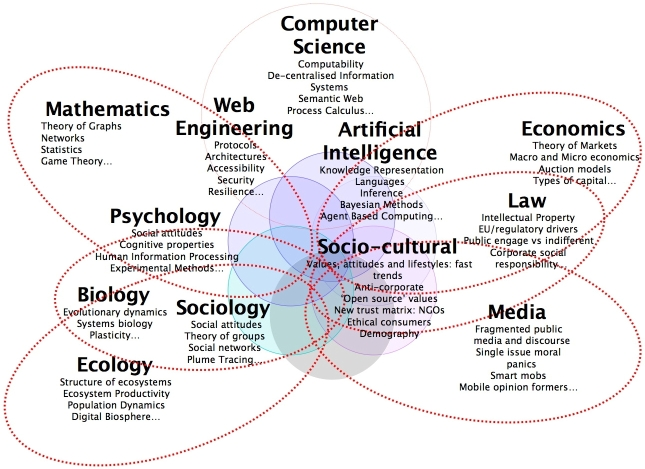 20
Epistemology
branch of philosophy concerning theories of knowledge - how we know the world and how we can produce valid (trustworthy) knowledge about it
many of the arguments about methodology and methods derive from epistemological differences (contests about what kind of knowledge we aim to produce and what evidence is adequate for this)
21
Research traditions*
Positivism
Interpretivism
Social Constructionism
Critical approaches 

*Are these paradigms? (c.f. Thomas Kuhn 1962)
Considering the definitions which are you most familiar with or most comfortable with? 
Do you recognise them from the abstracts?
22
Positivism
Realist (assumes that there is a stable reality ‘out there’ independent of what we think about it)
Empiricist (we know by observing)
Objective (value-free inquiry, rational and neutral, free from bias)
‘mature’ sciences will all share the same scientific methods which seek to establish cause and effect, generate laws etc
23
Interpretivism
Human beings are not like the objects of study in other ‘sciences’; they have views which they can tell us about and they can change behaviours ‘at will’
therefore 
we need to understand people’s interpretations of the world, understand the meaning and significance of the world for people who live in it.
24
Social constructionism
Questions the very idea of a pre existing reality (relativist) and argues that ‘reality’ is socially constructed
this leads to questions about how this ‘construction’ happens; who ‘makes and sustains’ particular versions of reality?
25
Critical approaches
Science is a social process so cannot be separated from the social world (it can never be objective) 
Research/science is political (it should not be value-free) 
Methodology should strive to expose power; e.g. feminist methodology
Science should be moved away from a small elite and used to liberate/emancipates (e.g. participatory/action research)
26
How can we study the world?
Experiment – identify causal relationships by comparing measures from an experimental and a control group before and after an intervention. 

Naturalism – study people/phenomena in their ‘natural’ occurring environment, e.g. people tell their own story, or observe everyday interactions/behaviour
27
So now…
Back to the abstract…
COMP6049 Quantitative & Qualitative Research W1 - Methods and Methodologies
This is what is wrong with the world
How do we know the way what’s wrong with the world?
How do we explore our assertions?
How do we communicate this?
COMP6049 Quantitative & Qualitative Research W1 - Methods and Methodologies
Here is my startling idea
How do we get our startling idea?
How do we explore our assertions? 
How do we communicate this?
COMP6049 Quantitative & Qualitative Research W1 - Methods and Methodologies
This is what I found
How do you find it out?
How do I convince people that I am right?
How do you communicate it?
COMP6049 Quantitative & Qualitative Research W1 - Methods and Methodologies
So take a simple problem
What is the impact of xxx on society??
What are your research questions??
What methodology might you use?

Afterthought….
What might be the pitfalls?…
COMP6049 Quantitative & Qualitative Research W1 - Methods and Methodologies
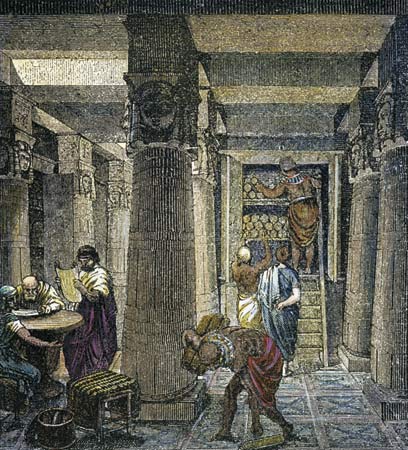 References and bibliography
Further reading
COMP6049 Quantitative & Qualitative Research W1 - Methods and Methodologies
References and general reading
Disciplinary Differences and Academic Cultures
Becher, T. (1994) The Significance of Disciplinary Differences. Studies In Higher Education, 19:2, 151.
Becher T and Trowler P (2003) Academic Tribes and Territories: Intellectual Inquiry and the Culture of Disciplines 2nd Edition
Biglan, A. (1973a) The Characteristics of Subject Matter in Different Academic Areas. Journal of Applied Psychology, 57:3, 195–203.
Biglan, A. (1973b) Relationships between Subject Matter Characteristics and the Structure and Output of University Departments. Journal of Applied Psychology, 57:3, 204–213.
Approaches to research

Interesting paper that discusses different approaches within a field of study
Orlikowski, W.J. and Baroudi, J.J. Studying Information Technology in Organizations: Research Approaches and Assumptions Information Systems Research, 2, 1, 1991: 1-28.
COMP6049 Quantitative & Qualitative Research W1 - Methods and Methodologies
Browse the shelves (H62)…
A few books on methods
These may be useful in the rest of the module parts which I teach. Others are more specialist on quantitative methods.
CRESWELL, J. W. (1998) Qualitative inquiry and research design choosing among five traditions, Thousand Oaks, Sage.
CRESWELL, J. W. (2003) Research design qualitative, quantitative, and mixed methods  approaches, Thousand Oaks, Calif. London, Sage Publications.
GLASER & STRAUSS (1999) The discovery of grounded theory strategies for qualitative research, New York, Aldine de Gruyter.
HUBERMAN, A. M. & MILES, M. B. (2002) The qualitative researcher's companion, Thousand Oaks, CA, Sage Publications.
KVALE (1996) Interviews an introduction to qualitative research interviewing, Thousand Oaks, Calif., Sage.
MYERS, M. D. & AVISON, D. E. (2002) Qualitative research in information systems : a reader, London, Sage.
COMP6049 Quantitative & Qualitative Research W1 - Methods and Methodologies